Community Wildfire Protection Plan
Decision Support Information:
The CWPP will be evaluating conditions through -


West Wide Wildfire Risk Assessment 

Local Knowledge

Any additional local data currently available
West Wide Wildfire Risk Assessment 17 State Risk Assessment
Alaska and Hawaii  not shown
[Speaker Notes: Geographic Areas broken out at the National Level
Western Regional Area - seventeen states including Alaska and Hawaii
Best Available data gathered as consistent as possible across states]
West Wide Wildfire Assessment 
What is it?
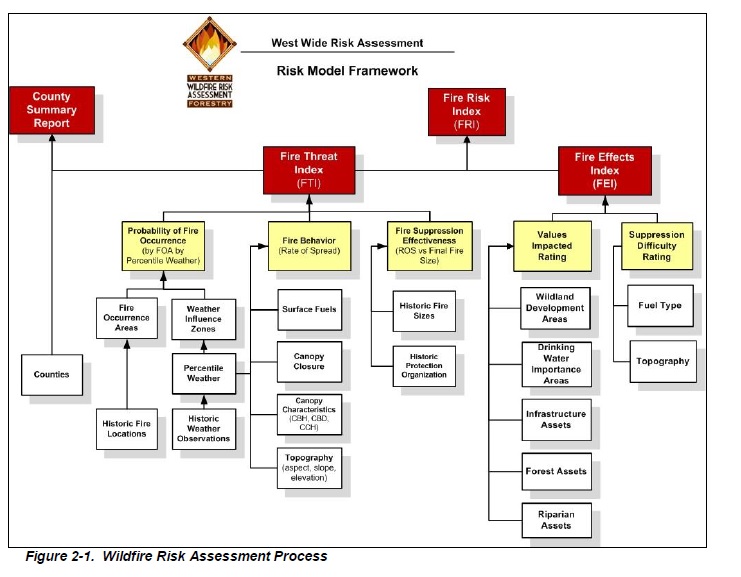 [Speaker Notes: Risk Analysis Tool using best available data.  
Multiple layers of data information with mathematical calculations in background]
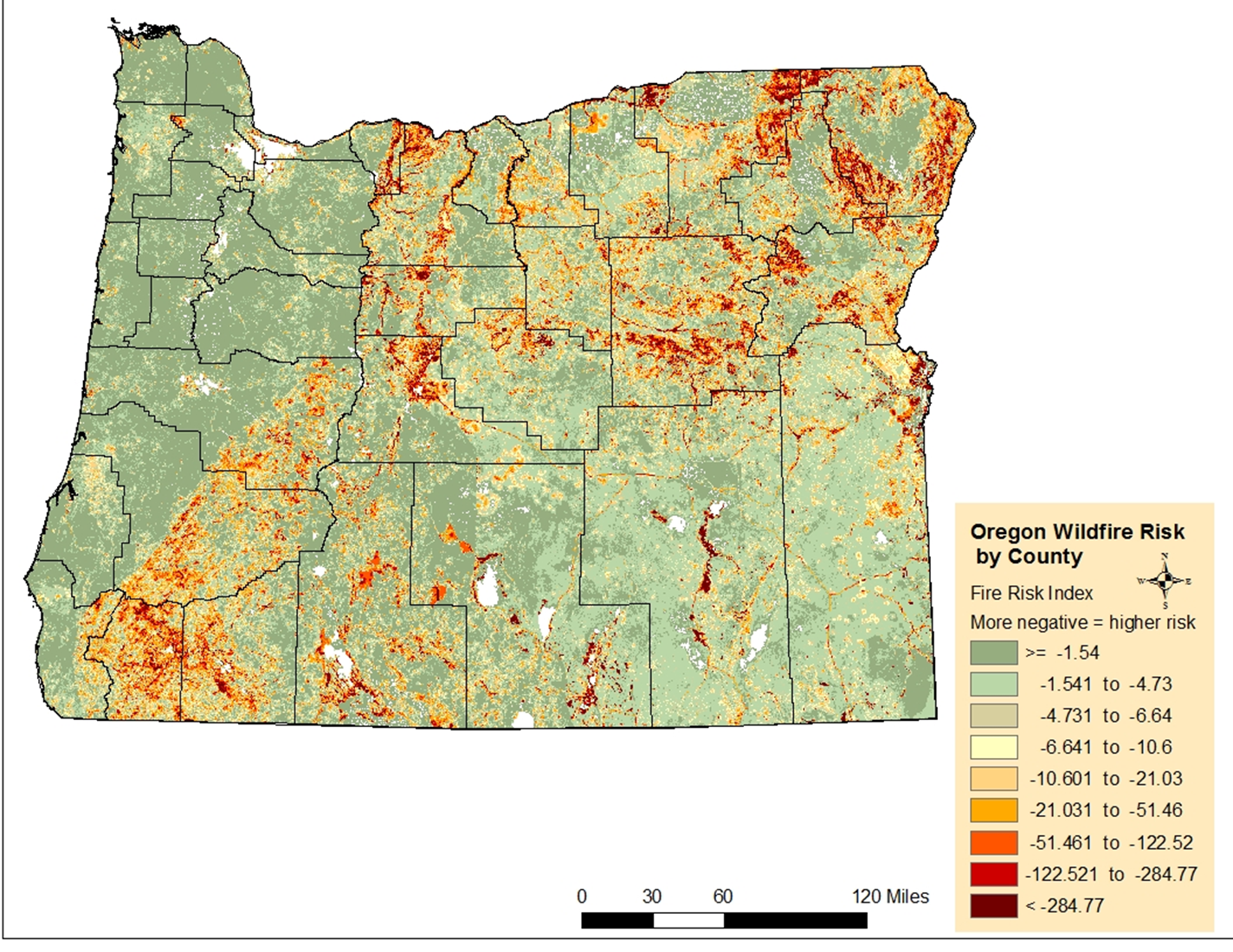 Union County Wildfire Risk with WUIs
Local Knowledge
Allows protection Plans to be based on needs of those involved  
Healthy Forest Restoration Act requires collaboration, prioritization (fuels), and treatment to minimize structure ignitability. 
Can help influence how federal funds for projects on non-federal WUI lands may be obtained.
Validate data base information 
Innovative ideas and approaches for local area
[Speaker Notes: Measures to reduce structure ignitions.]
Cohesive Wildfire Strategy
Resources such as equipment and personnel improve the ability to respond to wildfire.
Also increases consideration for improved coordination, communication, and training which are important components of intergovernmental preparedness and should be included regional or national strategy.
Information Use
Be Competitive in grant programs designed  to providing support to states, counties, local fire departments, and communities to prepare for and recover from wildfire.
A means to help inform funding and prioritization processes at the local, regional, and national levels including FS priorities for broad-scale fuels management.
Collaborative based decision provide more opportunities for greater efficiency and effectiveness.
[Speaker Notes: Department of Homeland Security through FEMA oversee grant programs]
e.	CWPP Decision Support Information - Jenny
•	Supporting data, local knowledge, etc. 
3.	Highlight West Wide Assessment Role vs. local knowledge role - Jenny
4.	Brief display of County information mapping, individual WUIs, Rural - fire occurrence – Jenny